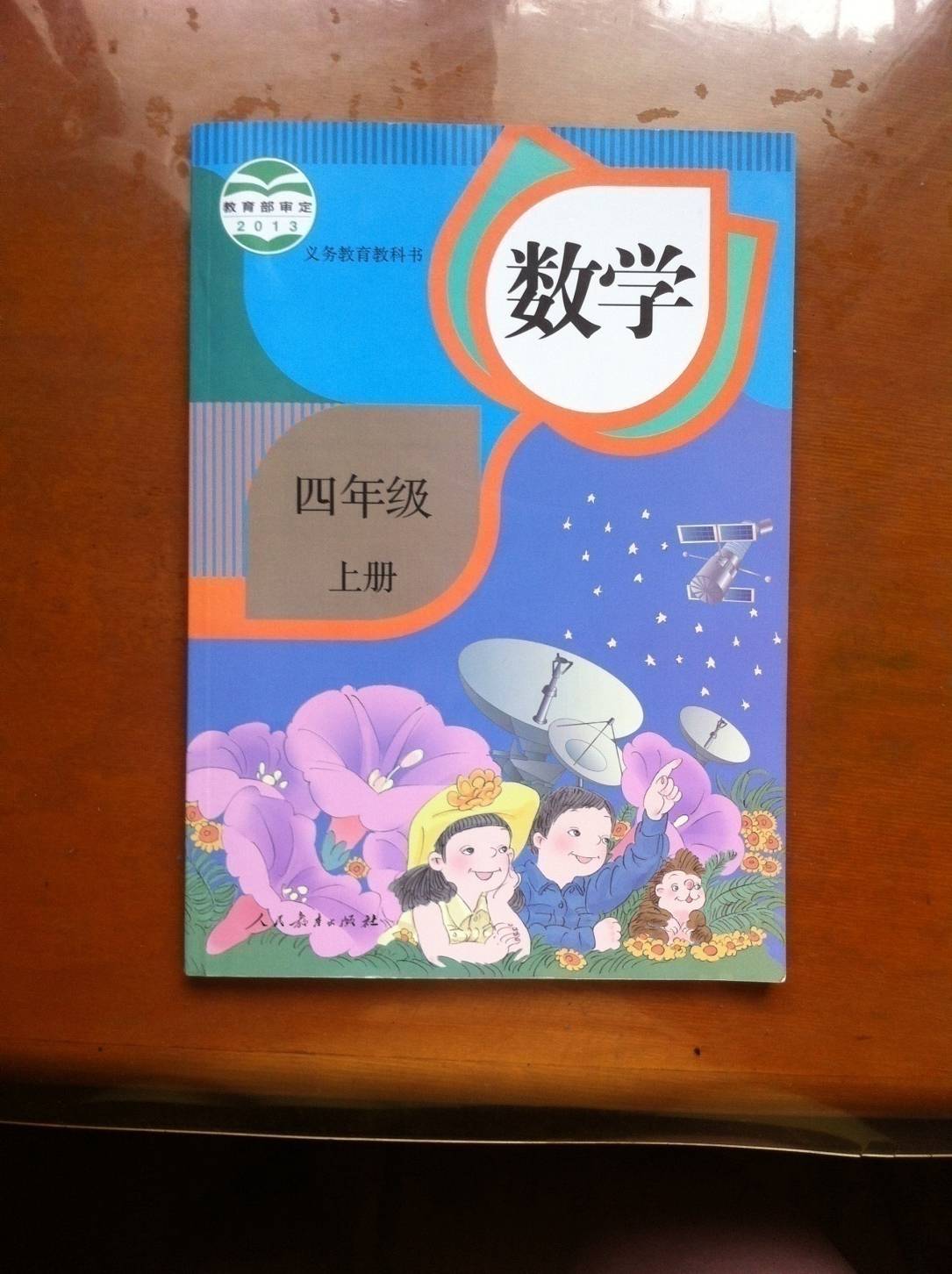 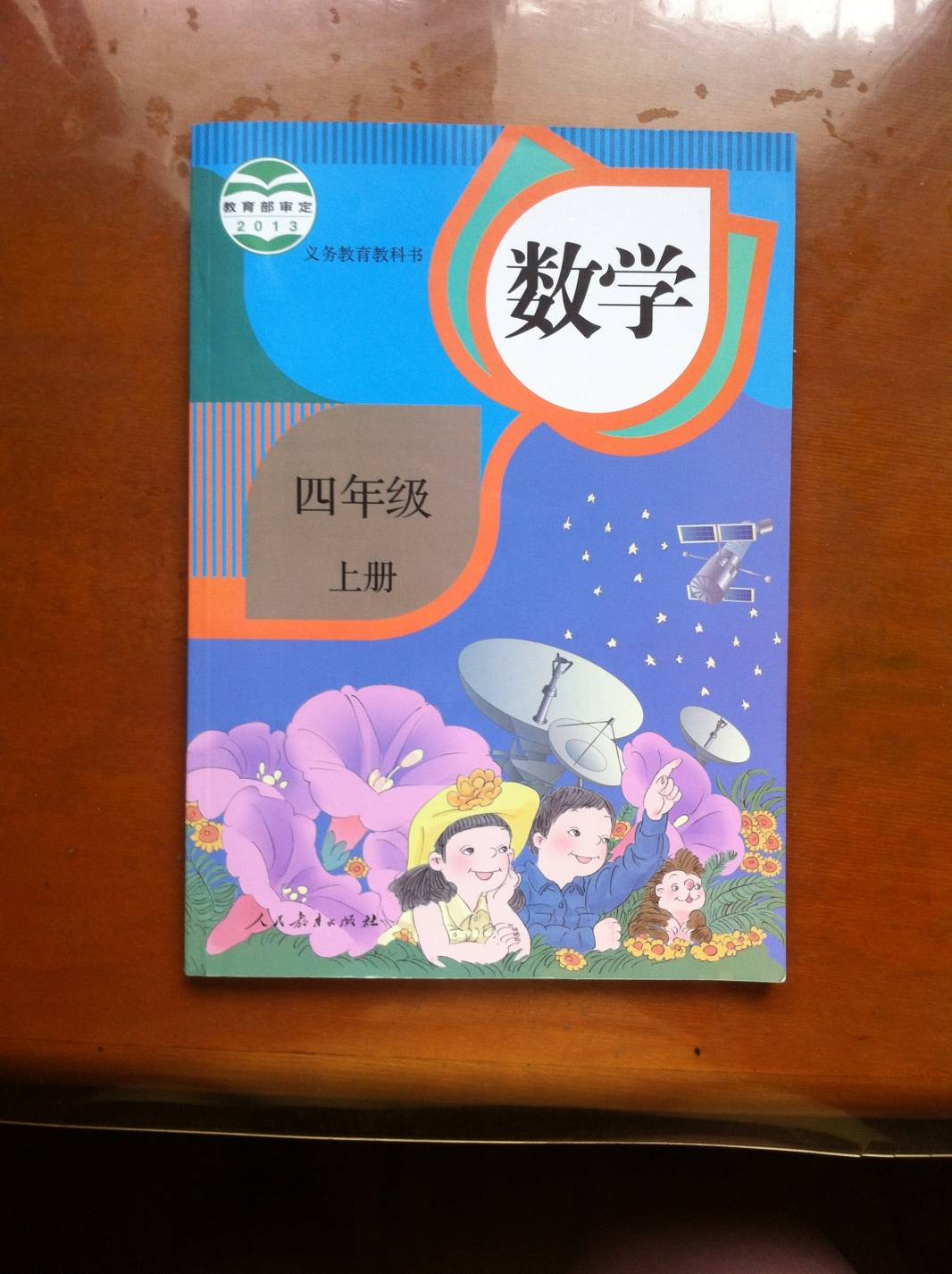 学习目标：
1、认识梯形。
2、掌握梯形的特征，认识梯形各部分名称，
      会画梯形的高。
3、了解直角梯形和等腰梯形的特征。
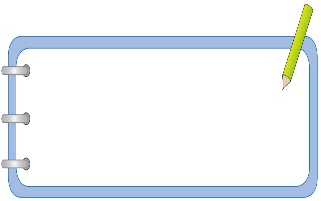 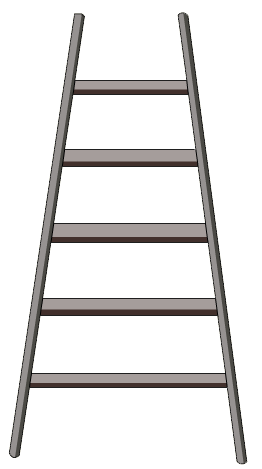 例题3
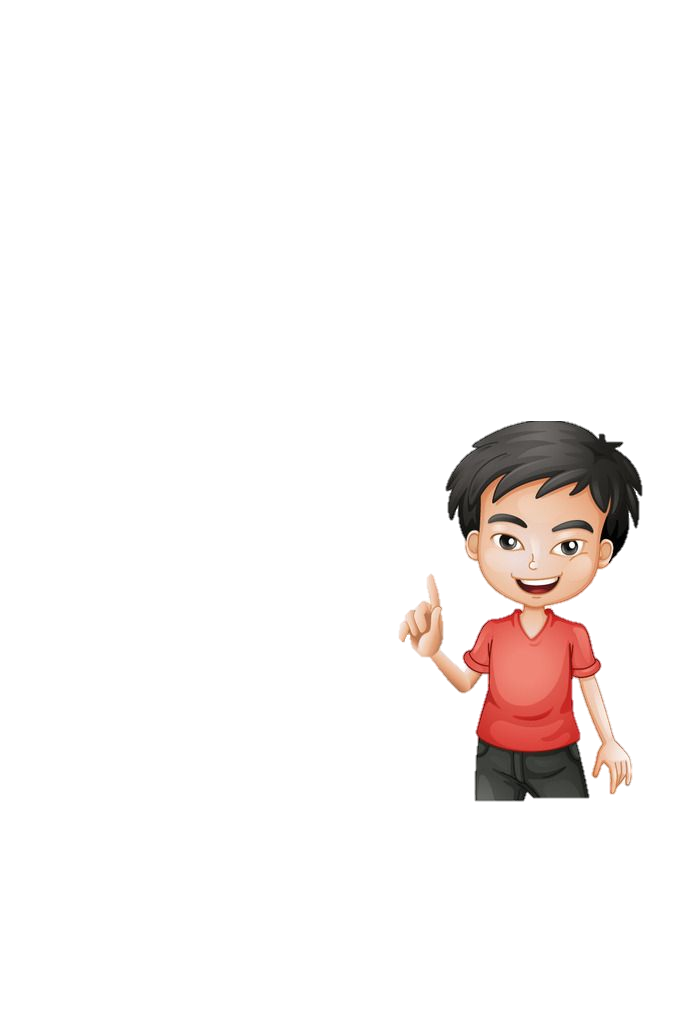 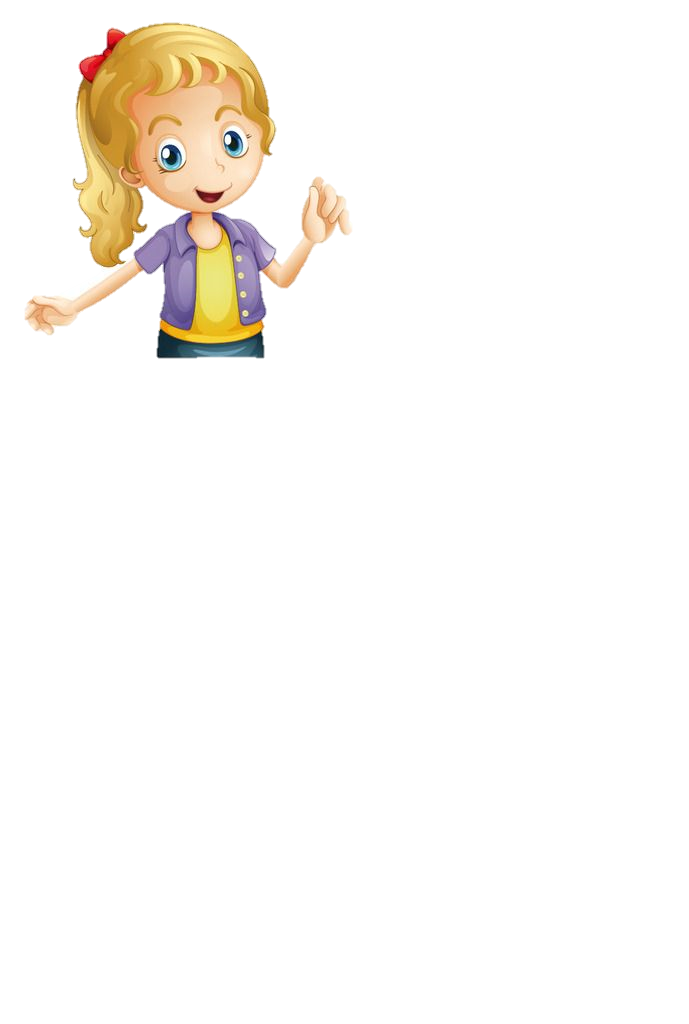 你见过下面这样
的图形吗？
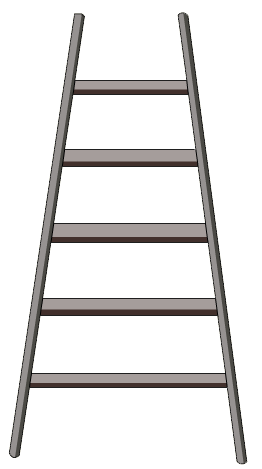 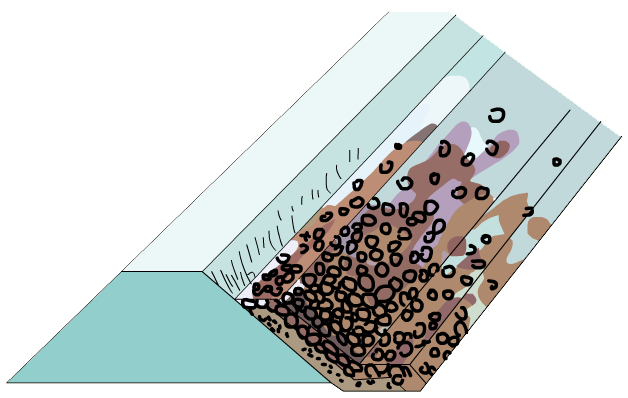 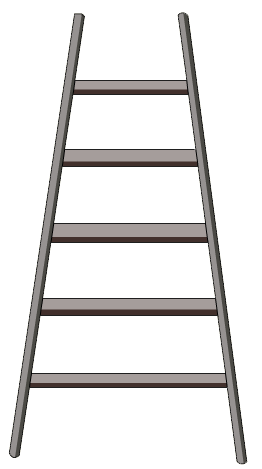 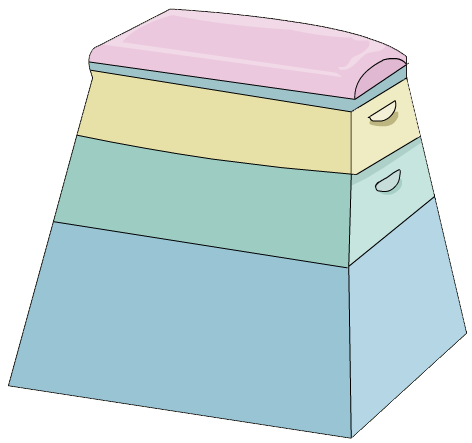 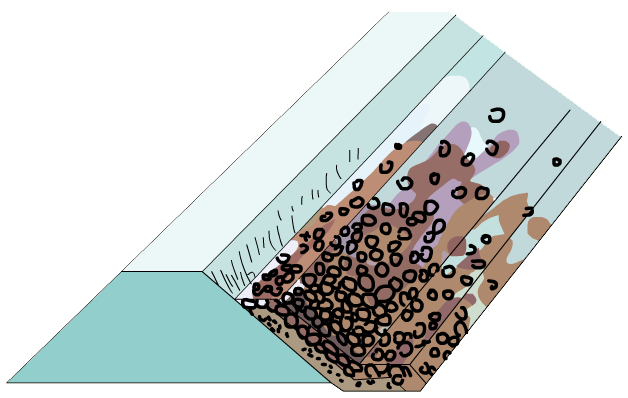 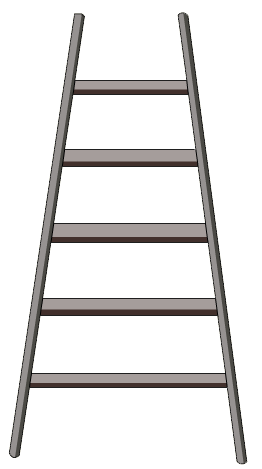 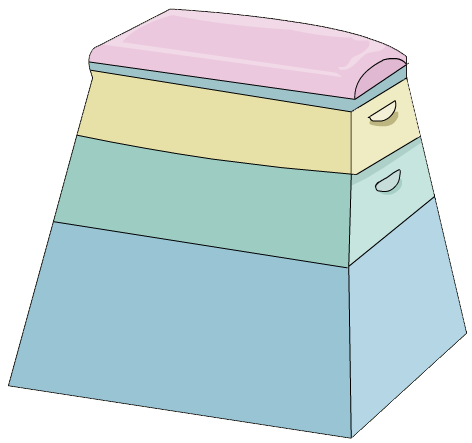 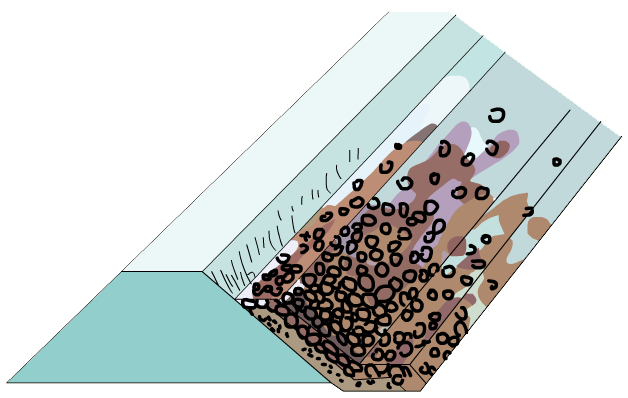 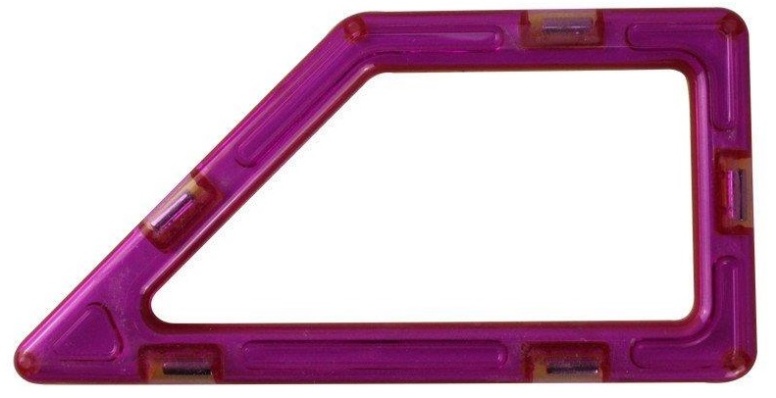 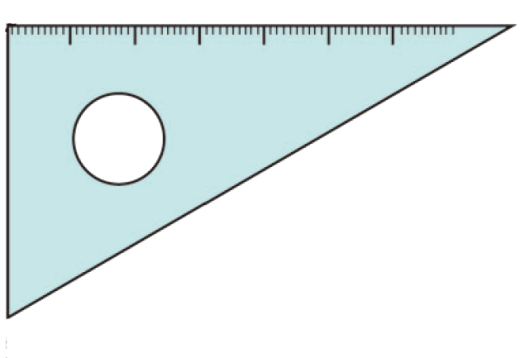 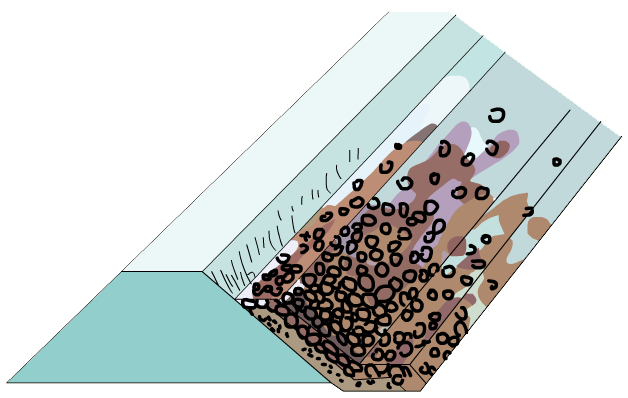 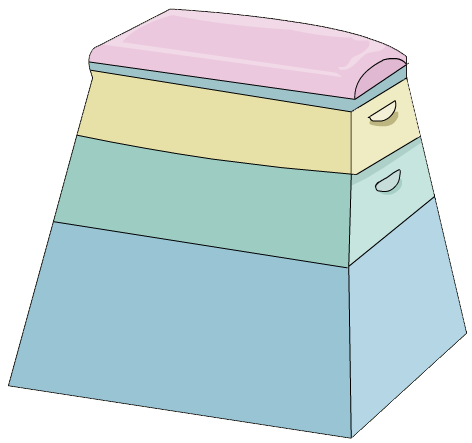 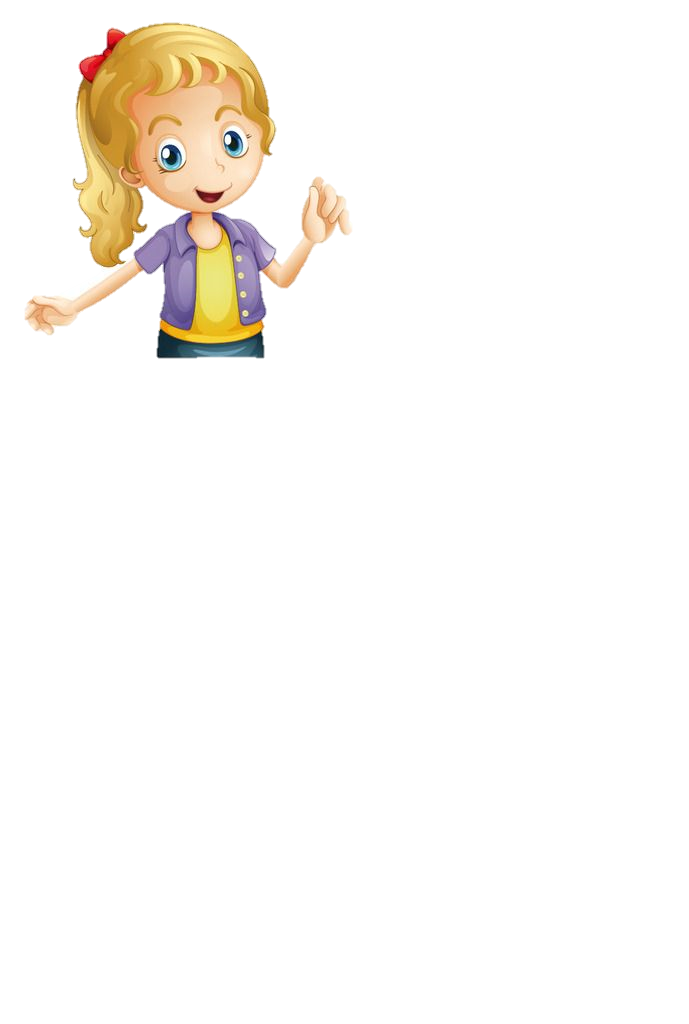 通过观察图形，你有什么发现？组内验证交流
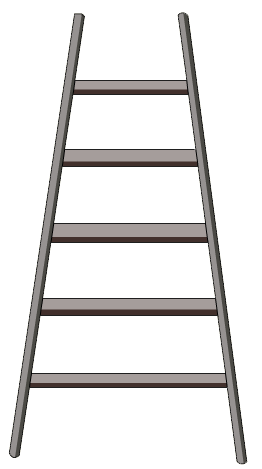 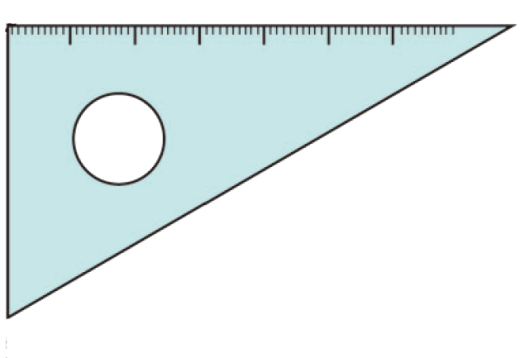 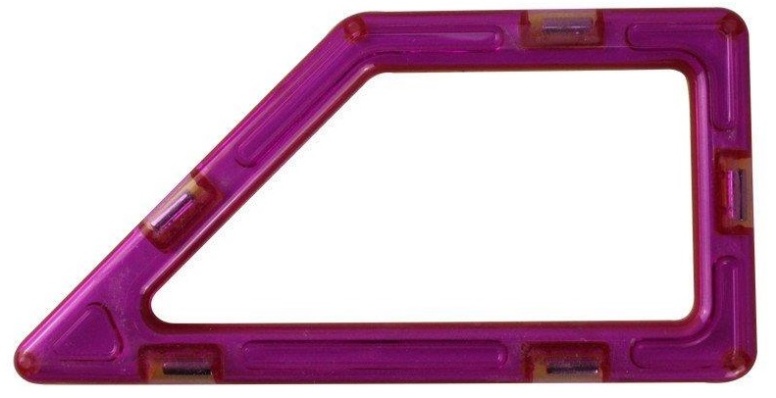 只有一组对边平行的四边形叫做梯形。
（      ）
（      ）
（     ）
（      ）
自学检测
  自学课本66页，独立完成填空。
上底
上底
腰
腰
高
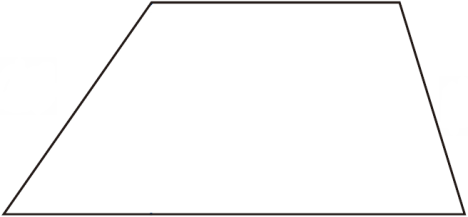 腰
腰
高
（    ）
下底
下底
底
上底
1、平行的一组对边叫梯形的（   ），较短的底叫（   ），较长的底叫做梯形的（    ），不平行的一组对边叫梯形的（   ）。
2、从梯形的（    ）的一点向（    ）做一条垂线，这一点和垂足之间的线段叫做梯形的（    ）
3、在上底和下底之间有（    ）条高。
下底
腰
无数
上底
下底
高
无数
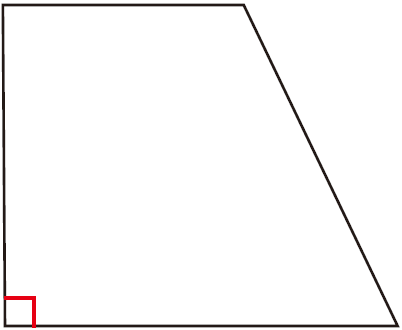 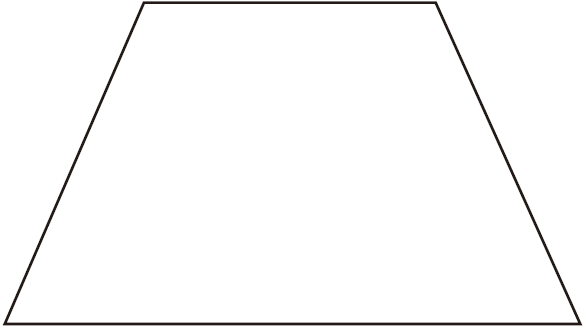 1、（                    ）的梯形叫做等腰梯形。
2、（                               ）的梯形叫做直角梯形。
3、（                    ）和（                    ）属于特殊的梯形。
两腰相等
有一个角是直角
等腰梯形
直角梯形
四边形之间的关系
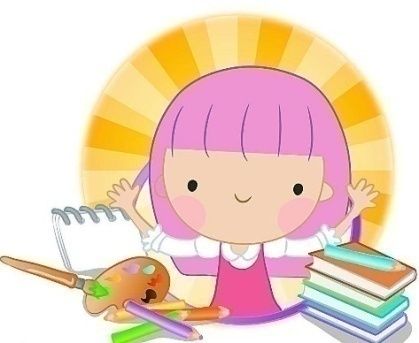 四边形
四边形之间的关系
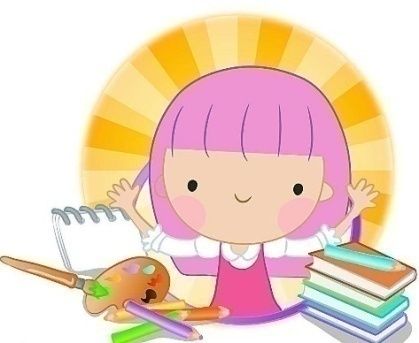 四边形
平行四边形
梯形
长方形
正方形
二、自主探究，合作交流
当堂训练：
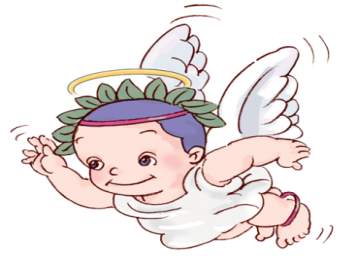 一、哪个图形是梯形？
2、下面哪些图形是梯形？画出每个梯形的高，分别指出它们的上底、下底和腰。
腰
下底
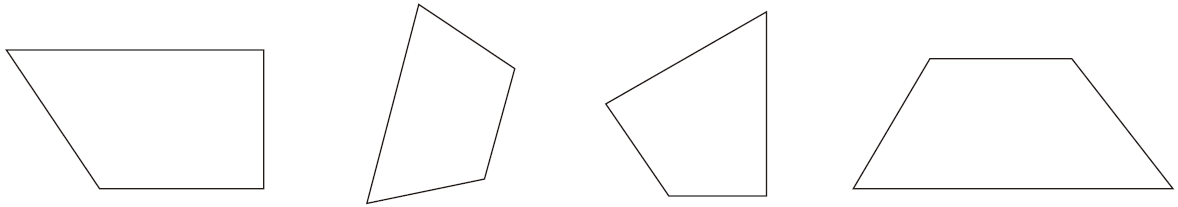 上底
下
底
腰
上
底
腰
腰
腰
腰
下底
上底
梯形
梯形
梯形
3、判断对错
（1）有一组对边平行的四边形叫做梯形。（        ）
（2）直角梯形只有一条高。（         ）
（3）两个完全相同的梯形一定能拼成一个平行四边形。（       ）
（4）两个完全相同的梯形一定能拼成一个长方形。（       ）
（5）正方形和长方形也是平行四边形。（       ）
×
×
√
×
√
60米
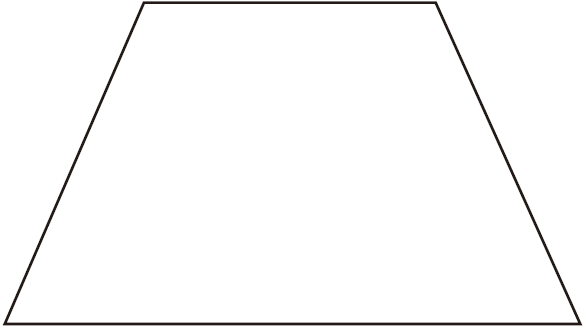 110米
4、张爷爷家鱼塘的形状是一个等腰梯形，它的周长是330米，你知道它的腰长是多少米吗？
330-（60+110）
=330-170
=160（米）
160÷2=80（米）
 
答：它的腰长是80米。
.
只有一组对边平行的四边形叫做梯形。
两腰相等的梯形叫做等腰梯形。
有一个角是直角的梯形叫做直角梯形。
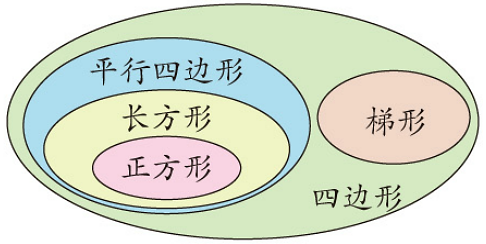 课后作业
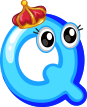 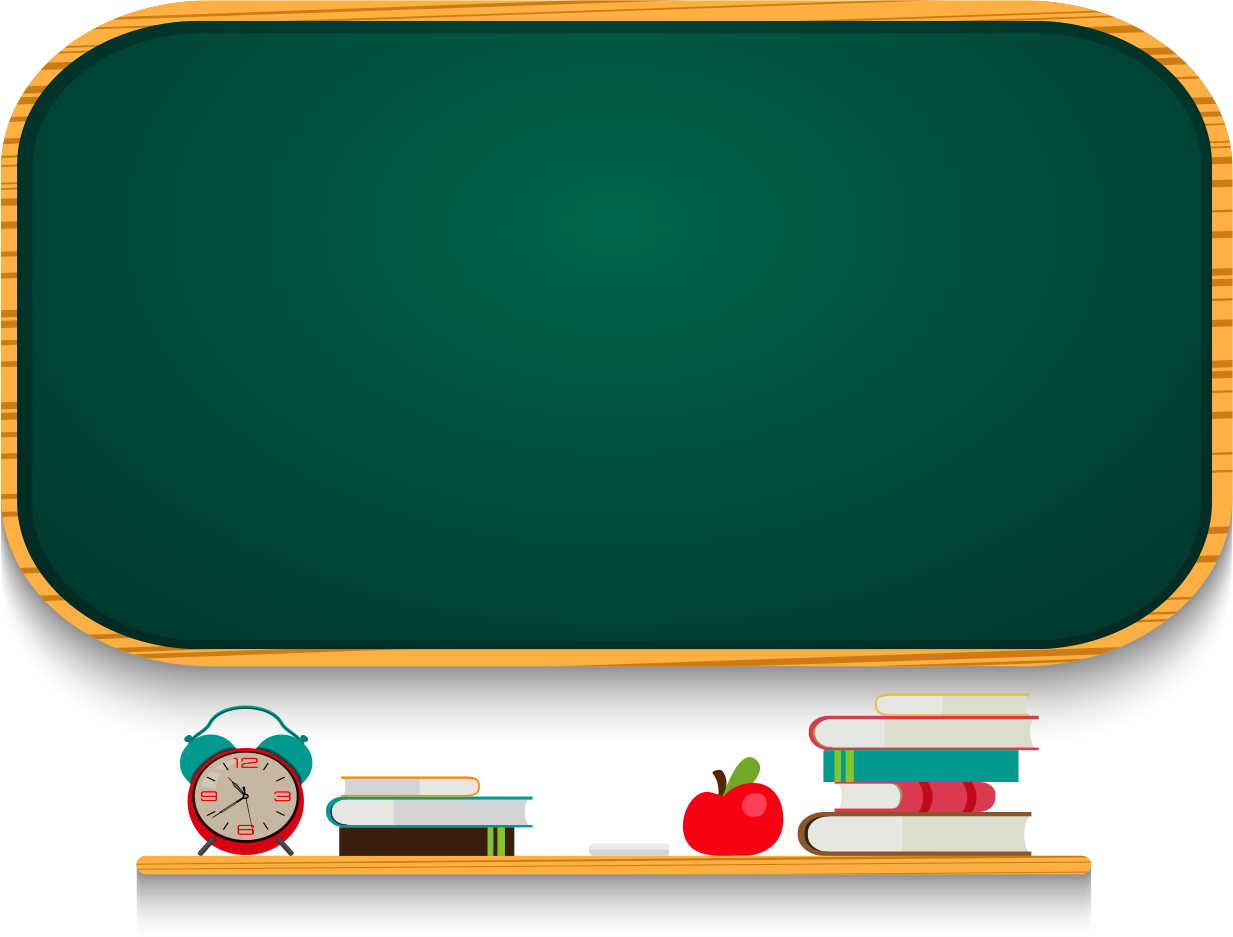 完成练习十一中的第6题。